ECE 417 Lecture 5:Principal Component Analysis (PCA)
Mark Hasegawa-Johnson
9/6/2019
Content
Linear transforms
Eigenvectors
Eigenvalues
Symmetric matrices
Gaussian random vectors
Principal component axes = eigenvectors of the covariance
Gram matrix
Singular value decomposition
Linear Transforms
A
Linear Transforms
A
Linear Transforms
A
Content
Linear transforms
Eigenvectors
Eigenvalues
Symmetric matrices
Gaussian random vectors
Principal component axes = eigenvectors of the covariance
Gram matrix
Singular value decomposition
Eigenvectors
A
Eigenvectors
A
Eigenvectors
R
Content
Linear transforms
Eigenvectors
Eigenvalues
Symmetric matrices
Gaussian random vectors
Principal component axes = eigenvectors of the covariance
Gram matrix
Singular value decomposition
Eigenvalues
Eigenvalues
Eigenvalues
Content
Linear transforms
Eigenvectors
Eigenvalues
Symmetric matrices
Gaussian random vectors
Principal component axes = eigenvectors of the covariance
Gram matrix
Singular value decomposition
Left and right eigenvectors
Eigenvectors on both sides of the matrix
Left and right eigenvectors must be paired!!
Symmetric matrices: left == right
Symmetric matrices have orthonormal eigenvectors
Symmetric matrices have orthonormal eigenvectors
Eigenvectors orthogonalize a symmetric matrix:
A symmetric matrix is the weighted sum of its eigenvectors:
Summary: properties of symmetric matrices
Content
Linear transforms
Eigenvectors
Eigenvalues
Symmetric matrices
Gaussian random vectors
Principal component axes = eigenvectors of the covariance
Gram matrix
Singular value decomposition
Scalar Gaussian Random Variables
Gaussian Random Vector
Gaussian Random Vector
Gaussian Random Vector
Sample Mean, Sample Covariance
Content
Linear transforms
Eigenvectors
Eigenvalues
Symmetric matrices
Gaussian random vectors
Principal component axes = eigenvectors of the covariance
Gram matrix
Singular value decomposition
Sample Covariance
Centered Data Matrix
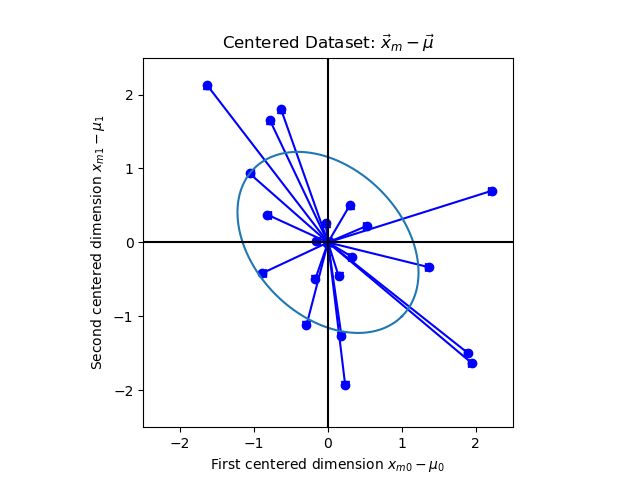 Principal Component Axes
Principal Components
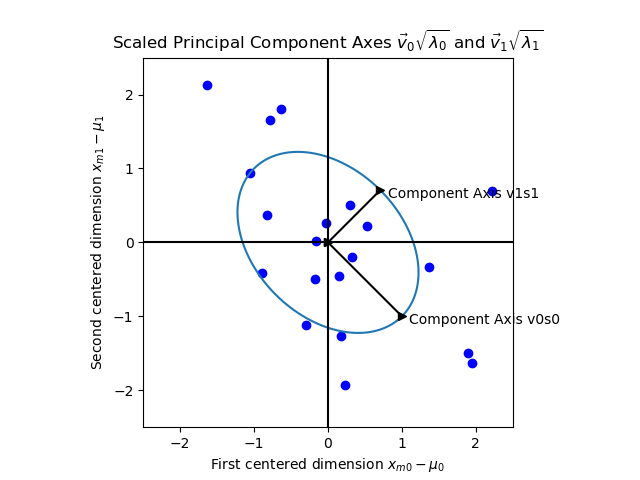 Principal Components are Uncorrelated
Energy Spectrum = Fraction of Energy Explained
Content
Linear transforms
Eigenvectors
Eigenvalues
Symmetric matrices
Gaussian random vectors
Principal component axes = eigenvectors of the covariance
Gram matrix
Singular value decomposition
Gram Matrix
Eigenvectors of the Gram Matrix
Why the Gram matrix is useful…
Content
Linear transforms
Eigenvectors
Eigenvalues
Symmetric matrices
Gaussian random vectors
Principal component axes = eigenvectors of the covariance
Gram matrix
Singular value decomposition
Singular Values
Singular Value Decomposition
Singular Value Decomposition
Singular Value Decomposition
What np.linalg.svd does
Methods that solve mp2